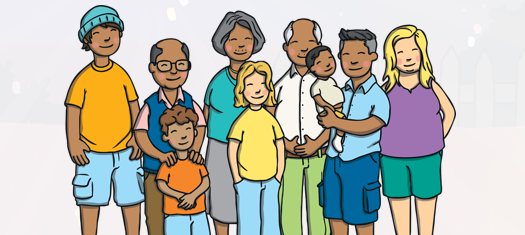 My Family – Who is in your family? Can you draw and label a picture of the different people in your families. 

Our Families – What do you like to do with your family? Can you make a poster to show the different things that you do?  

Family Superheroes – Who is important in your family? Why are they special?
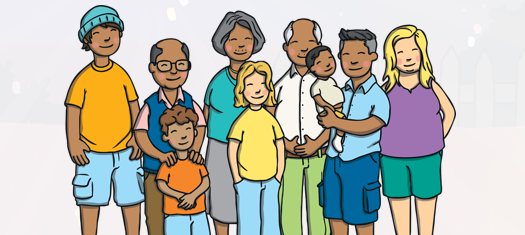